المحاضرة الأولي
الدراسات العليا
الدبلوم الخاص
شعبة مناهج وطرق تدريس
الفصل الدراسي الثاني 2019/2020 م
مقرر / استراتيجيات تدريس متقدمة باللغة الانجليزية
    الأحد          15/3/2020
أستاذ المقرر / د. مجدي محمد أمين عابد
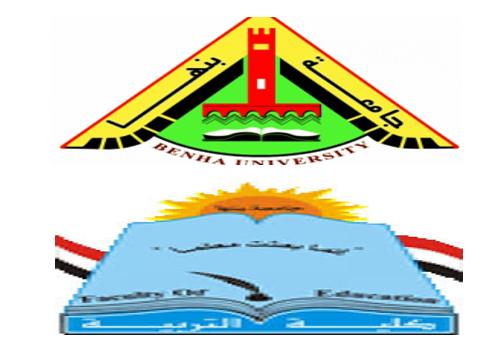 Lesson 14    P. 66 - 69

Differentiated Instruction

التدريس المتباين/ المتمايز
1- What is Differentiated Instruction    (DI )   ?   Define  Differentiated Instruction ?

= DI means  changing :
1                               2                                         3
pace( ( سرعة   level   or    kind of instruction
2- What does  DI.  stand   for ?
= DI. stands for Differentiated Instruction.
---------------------------------------------------------------------------

3 – What is the goal   هدف of DI.?
= The goal of DI. is to meet each student’s individual learning needs.
----------------------------------------------------------

4- Is DI. A teaching philosophy ? 
= Yes , DI. is a teaching philosophy.
5- According to وفقا  لــ   the philosophy of DI , what should teachers do?
= Teachers should  modify their instruction to meet students’
learning preferences
interests
readiness levels
6- What is meant by :  
One  Size  does   Not   Fit   All  ?

= In DI. :
Each student’s starting point is assessed.

How each student best learns is examined .

In the classroom , students can choose learning activities.
7- How can teachers  make the change to Differentiated Instruction  ?
=
Training in each area of  differentiation by teachers:
Know the best methods of assessing students
Know how to present new content
Know how to assess each student’s  progress
Page : 67
9- Mention some teaching strategies that work for all  learners .
=1- Begin the lesson by reviewing the last lessons .
2- Present new information in small steps.
3- Ask many questions and talk about the answers.
4- Provide models.
5- Ask students to explain what they learned.
6- Provide scaffolds when teaching something difficult. 
7- Review
10- What is the differences between Individualized Instruction  ( II.) and Differentiated Instruction ( DI.)
Individualized Instruction ( II.) starts with the needs of one student.
Differentiated Instruction ( DI.) starts with groups of students .
التالي = عدد 25 سؤال كتكليف يتم الاجابة عليه ويسلم عقب العودة الي الدراسة ويتم المناقشة الشفوية فيه وله  اعمال سنة
A:  Complete the following :
1- DI . stands for ------------------------------------------------------------------------------------------.

2- Differentiation means -------------------------------------------------------------------------------.

3- Differentiated Instruction requires the teacher to ------------------------------------------------------------------------------------------------------------------------------------------------------------------------------------------------------------------------------------------------------------------------------------------------------------------------------------------------------------------------------------------------.

4- One size  does not fit all  means  ----------------------------------------------------------------------------------------------------------------------------------------------------------------------------------------------------------------------------------------------------------------------------------------------------------------------------------------------------------------------------------------------------------------------.

5- What  are the changes  required  for differentiated  instruction ?
-----------------------------------------------------------------------------------------------------------------------------------------------------------------------------------------------------------------------------------------------------------------------------------------------------------------------------------------------------------------------------------------------------------------------------------------------------------------------.
6- List  six teaching strategies that work for all students .
------------------------------------------------------------------------------------------------------------------------------------------------------------------------------------------------------------------------------
7-Define Individualized Instruction. ----------------------------------------------------------------------------------------------------.
8- What does II. Stand for ?-------------------------------------.
9- What is the difference between DI. And II. ?-----------------------------------------------------------------------------------------------------------------------------------------------------------------
B:  Answer the following questions :
10 - What is Project Based Learning ? -----------------------------------------------------------------------------------------------------------------------------------------------------------------------------------------------------------------------------------------------------------------------------------------------------.

11- Mention the features of Project Based Learning .----------------------------------------------------------------------------------------------------------------------------------------------------------------------------------------------------------------------------------------------------------------------------------------------------------------------------------------------------------------------------------------------------.

12-   “ Sage on the stage and guide on the side .”      Explain .--------------------------------------------------------------------------------------------------------------------------------------------------------------------------------------------------------------------------------------------------------------------------------------------------------------------------------------------------------------------------------------------------------------------------------------------------------------------------------------------------------------

13- Mention five advantages of PBL .----------------------------------------------------------------------------------------------------------------------------------------------------------------------------------------------------------------------------------------------------------------------------------------------------------------------------------------------------------------------------------------------------------------------------------------------------------------------------------------------------------------------------------------------------------------------------------------------------------------------------------------------------------------
14- What is Instructional Scaffolding ?-------------------------------------------------------------------------------------------------------------------------------------------------------------------------------------------------------------------------------------------------------------------------------------------------------.

15-- How does  Instructional scaffolding work ?----------------------------------------------------------------------------------------------------------------------------------------------------------------------------------------------------------------------------------------------------------------------------------------------------------------------------------------------------------------------------------------------------------------.

16- What is  the role of the teacher in  Instructional Scaffolding ?--------------------------------------------------------------------------------------------------------------------------------------------------------------------------------------------------------------------------------------------------------------------.
17-  What are the disadvantages of Brainstorming ?--------------------------------------------------------------------------------------------------------------------------------------------------------------------------------------------------------------------------------------------------------------------------------------.
18- How do you prepare for Brainstorming ?-----------------------------------------------------------------------------------------------------------------------------------------------------------------------------------------------------------------------------------------------------------------------------------------------.
19-Define Cooperative Learning .---------------------------------------------------------------------------------------------------------------------------------------------------------------------------------------  20-What are the advantages of Cooperative Learning ?------------------------------------------------------------------------------------------------------------------------------------------------------------------------------------------------------------------------------------------------------------------------------------------------------------------------------------------------------------------------------------------------------
21- What are the steps of  teaching using Cooperative Learning ?------------------------------------------------------------------------------------------------------------------------------------------------------------------------------------------------------------------------------------------------------------------------------------------

22- how should instructional strategies be chosen ?-----------------------------------------------------------------------------------------------------------------------------------------------------------------------------------------------------------------------------------------------------------------------------------------------------------

23- What types of instructional strategies work best for students in general ?----------------------------------------------------------------------------------------------------------------------------------------------------------------------------------------------------------------------------------------------------------------------------------------------------------------------------------------------------------------------------------------------------------------------------------------------------------------
24-How can you individualize instruction ?------------------------------------------------------------------------------------------------------------------------------------------------------------------------------------------------------------------------------------------------------------------------------------------------------------------------------------------------------------------------------------------------.
25 - How can you differentiate instruction ?---------------------------------------------------------------------------------------------------------------------------------------------------------------------------------------------------------------------------------------------------------------------------------------------------------------------------------------------------------------------------------------------------------------------------------------------------------------------------------------.